National conservation strategy
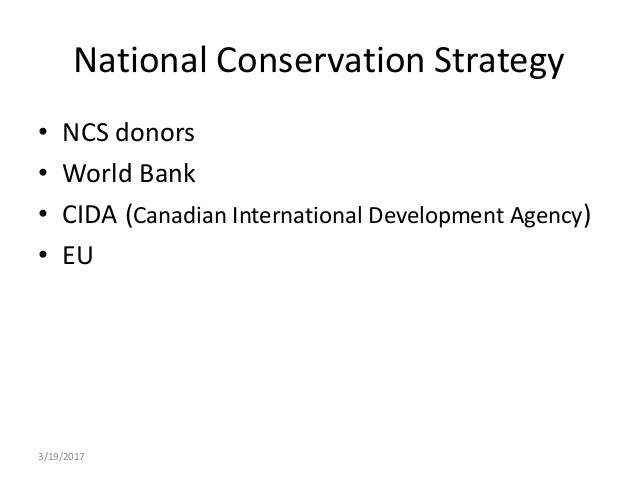 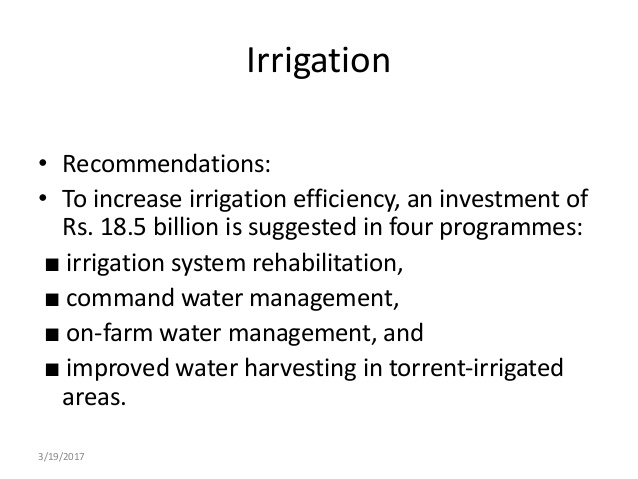 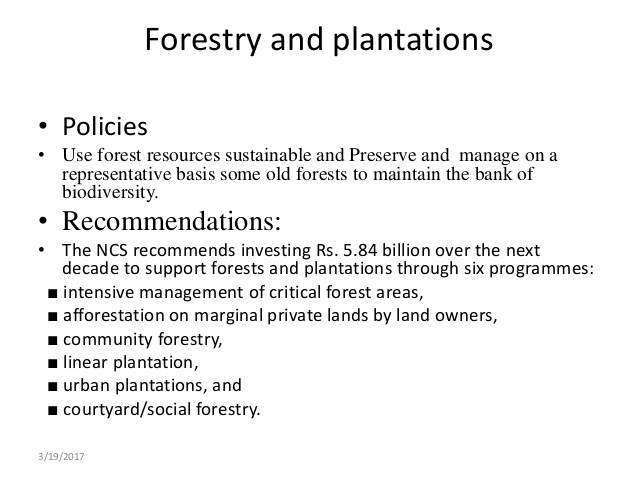 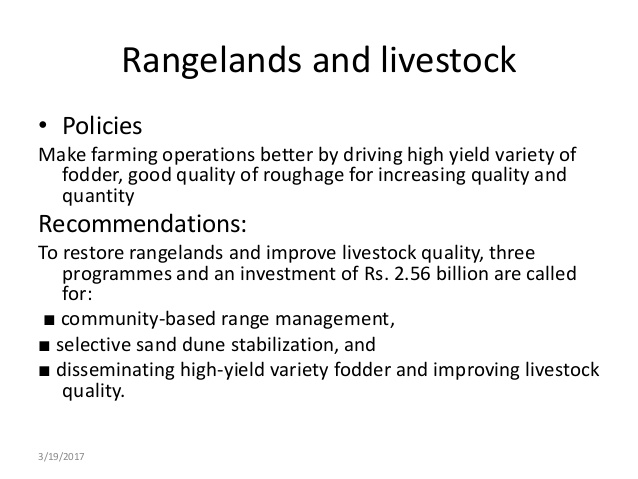 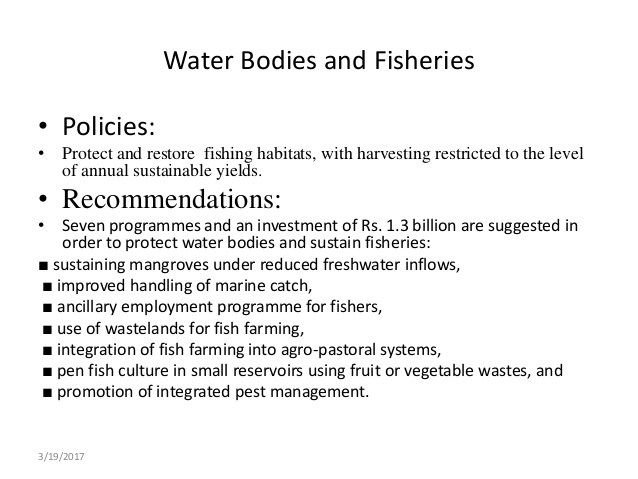 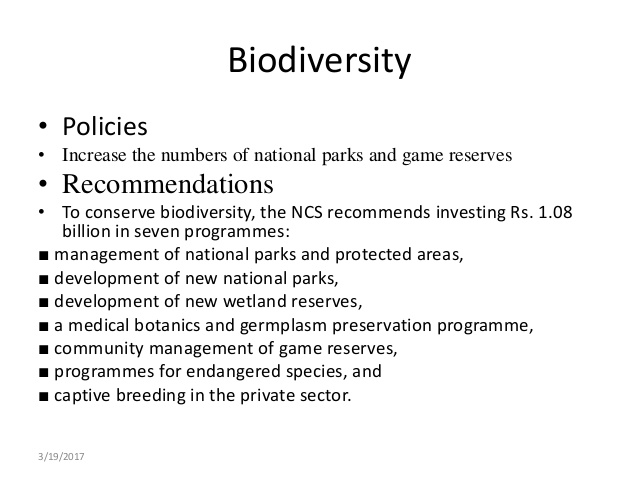 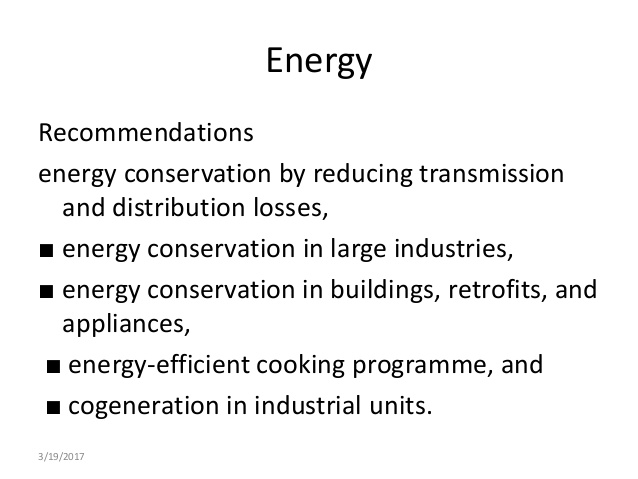 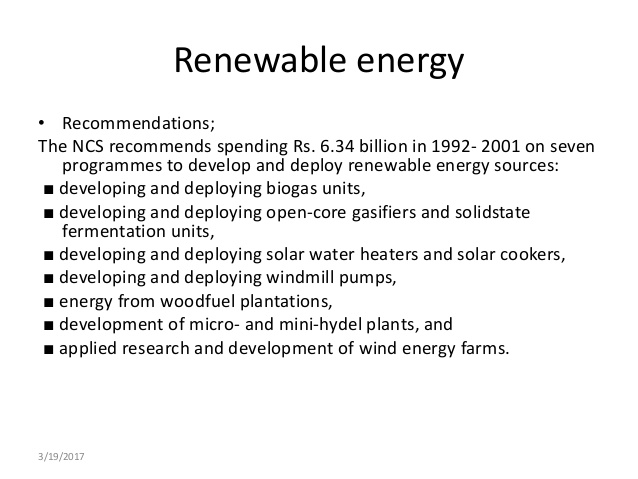 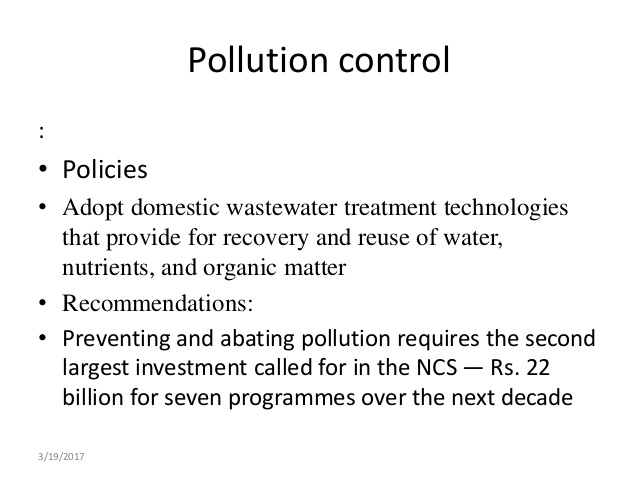 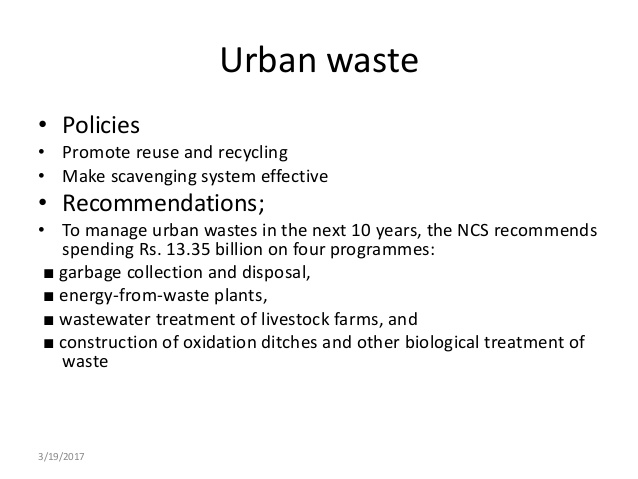 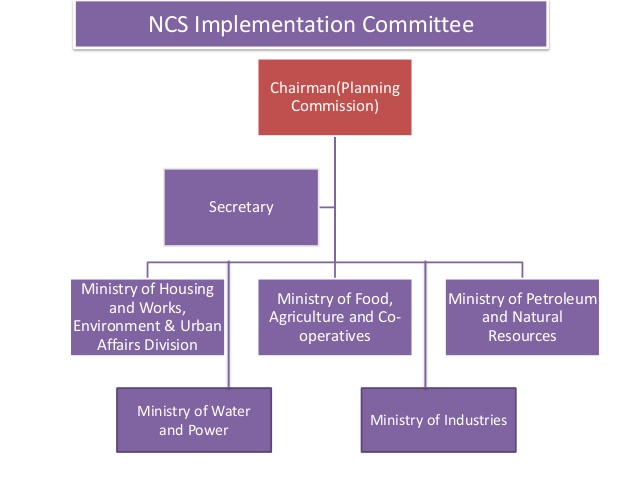 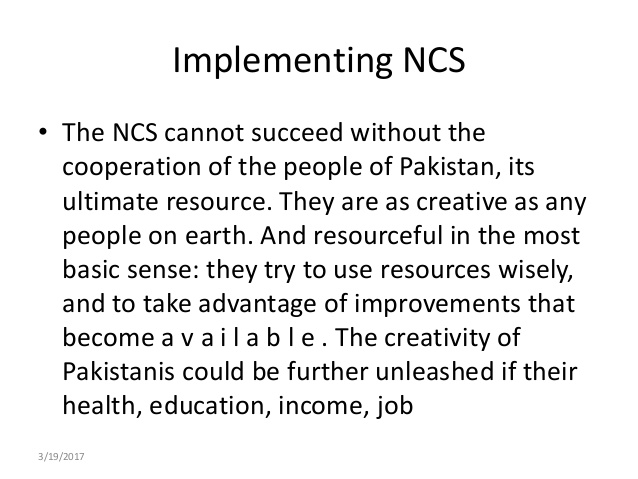 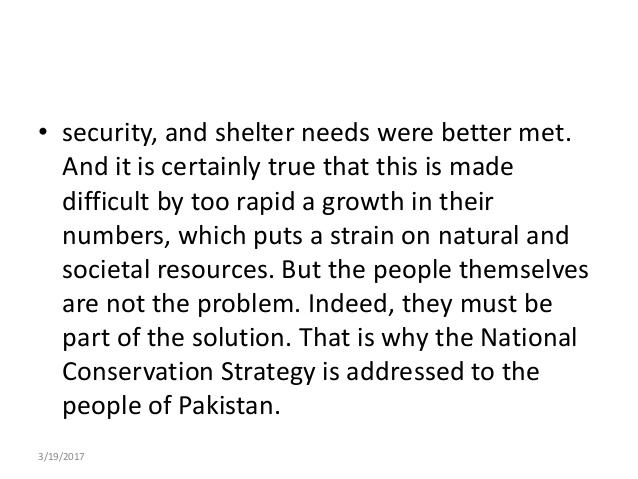